Tratamento Neuroevolutivo Pediátrico – Conceito Bobath
Mariana R. Marques Ferreira

Terapeuta Ocupacional
Mestre em Ciências pelo Programa de Bioengenharia da USP
Formação no Conceito Bobath Pediátrico
CONCEITO BOBATH
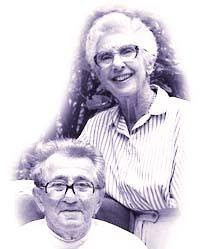 Se originou no trabalho de Karel e Bertha Bobath, em 1943, a partir de experiências clínicas.

Foi baseado em modelos de controle motor e neurociência disponíveis na época.

Desenvolvido principalmente para ser aplicado com crianças com PC, atraso do desenvolvimento  neuromotor, adultos com sequelas pós AVE e TCE. Atualmente é utilizado para o tratamento de inúmeras patologias.
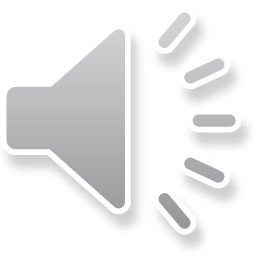 CONCEITO BOBATH
Conceito “vivo”
Holístico
Individualizado
Tem como objetivo aumentar a função do indivíduo utilizando as capacidades funcionais residuais
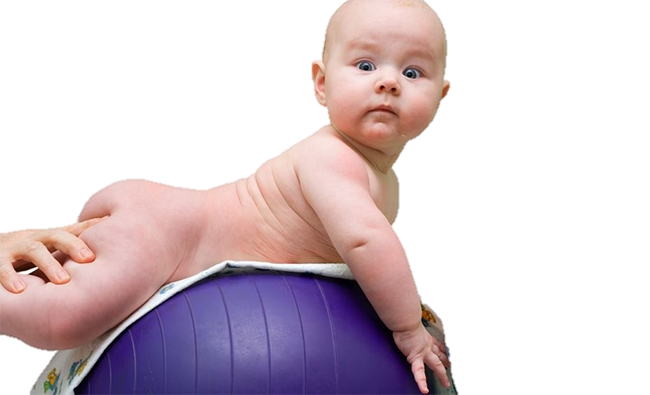 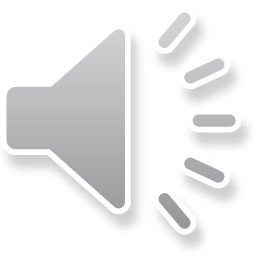 CONCEITO BOBATH
FILOSOFIA, TEORIA E PRINCÍPIOS
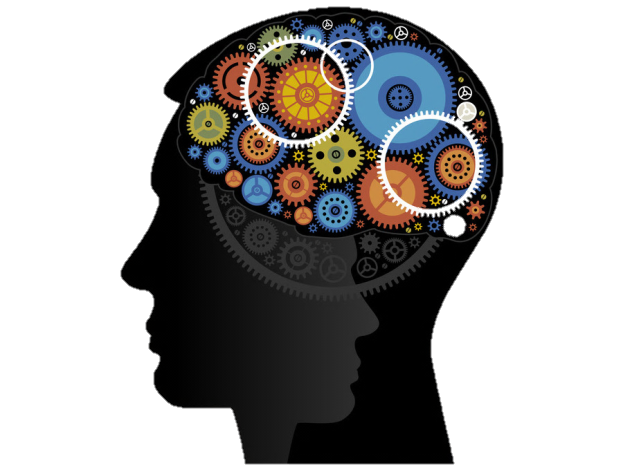 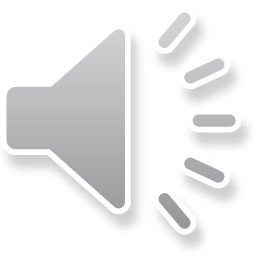 CONCEITO BOBATH
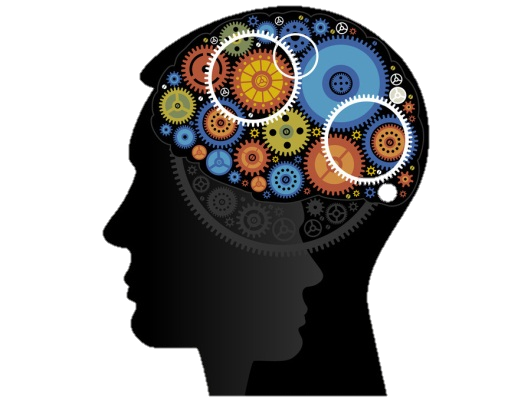 FILOSOFIA
Crenças comuns que unem um grupo.
“A intervenção terapêutica em pessoas com fisiopatologias do SNC pode melhorar ou restaurar a função.”
Manuseio
Aperfeiçoar a função
Técnicas de Facilitação e inibição
Múltiplos sistemas
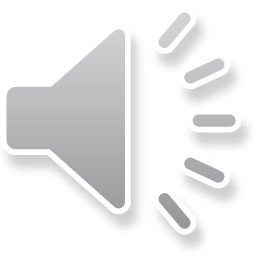 [Speaker Notes: Processo interativo ... Que envolve Manuseio direto para aplicação de técnicas de facilitação e inibição, com objetivo de aperfeiçoar a função incluindo a interação de múltiplos sistemas]
CONCEITO BOBATH
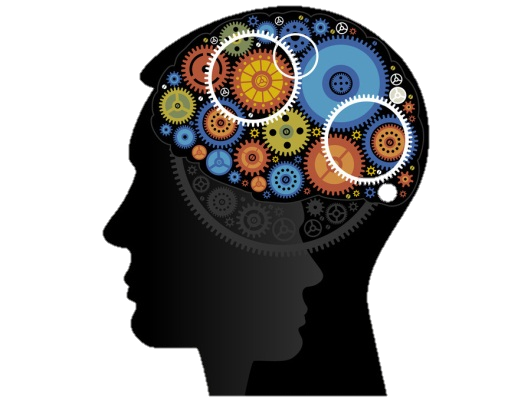 FILOSOFIA
Crenças comuns que unem um grupo.
Tratar qualquer “tipo” de paciente com qualquer grau de comprometimento.

Oferecer assistência ou orientação física e não apenas verbal, com diminuição gradual desta interferência física.

Planejar o tratamento de forma única e individual, considerando suas capacidades residuais, pontos positivos e deficiências.

Preocupação com a qualidade do movimento e não apenas a repetição

Intervenção deve ser estabelecida em conjunto com a família e sujeito.
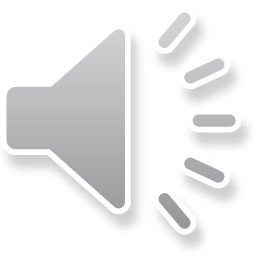 CONCEITO BOBATH
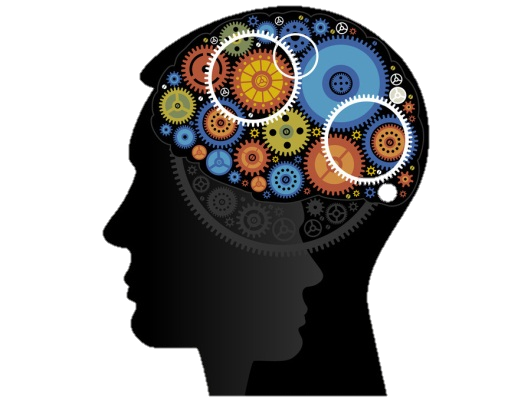 BASE TEÓRICA
Conjunto de ideias para explicar determinado fenômeno.
Deriva de ciências básicas como anatomia, fisiologia, cinesiologia, biomecânica e psicologia

Teorias do Controle motor e Aprendizagem motora – interação contínua entre indivíduo, ambiente e tarefa

Teoria da neuroplasticidade. 

Teoria Sistêmica = função deriva da interação de múltiplos sistemas
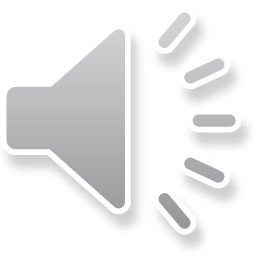 CONCEITO BOBATH
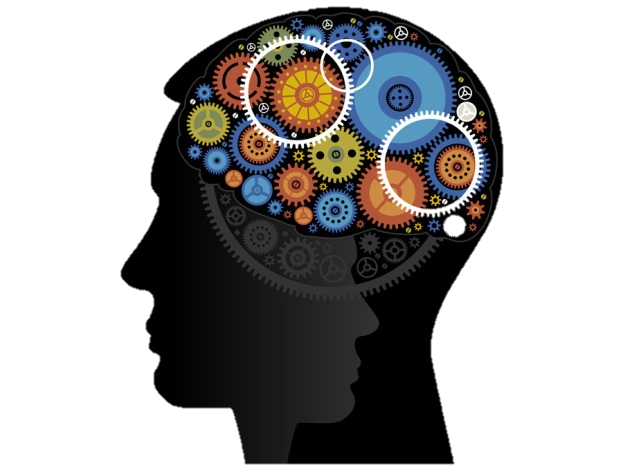 PRINCÍPIOS
Conjunto de regras que guiam a aplicação do conceito.
Avaliação Planejamento  Intervenção
Sistemas
Objetivo Primário
Tarefa Funcional
Análise da Tarefa
Sinergias de movimentos
Motivação, percepção, atenção e alerta
Alinhamento biomêcanico
Controle postural
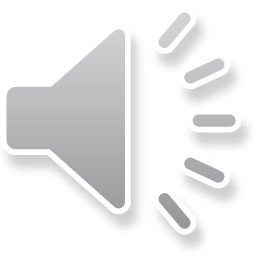 [Speaker Notes: Avaliação deve direcionar todos os sistemas relevantes do corpo e interações
Direcionar a uma tarefa funcional é o objetivo primário do tratamento
Análise da tarefa funcional
Alinhamento biomecânico é um pré-requisito para o movimento eficiente
Controle postural é componente da tarefa funcional. Inclui retificação do tronco, cabeça e membros, manter e readquirir o equilíbrio.
Movimentos funcionais são organizados através de sinergias
Motivação, percepção, atenção e alerta são forças para o comportamento motor para cumprir a tarefa.]
CONCEITO BOBATH
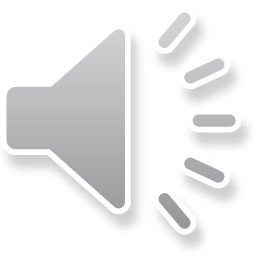 CONCEITO BOBATH
CIF
OBSERVAR
Intervir
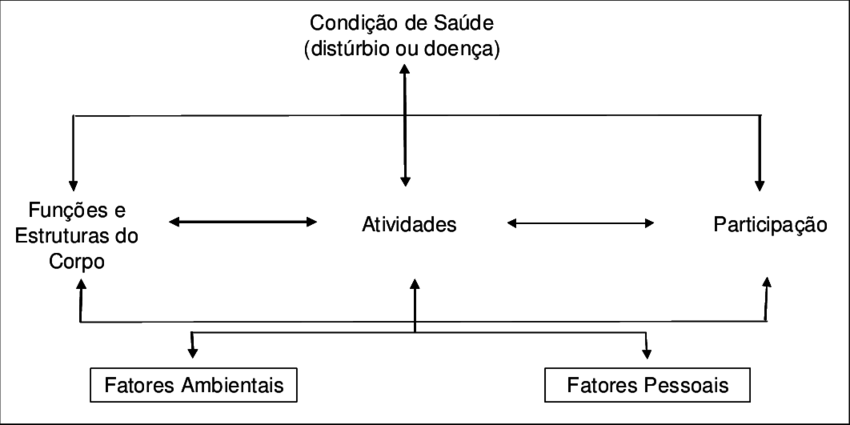 MELHORAR
Deficiências Globais, primárias e secundárias
limitada
(Restrição)
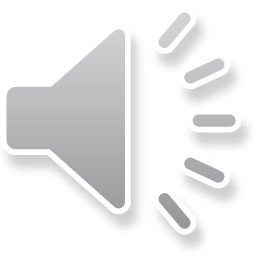 CONCEITO BOBATH
AVALIAÇÃO
Coleta de dados com cuidadores e familiares: dados pessoais, diagnóstico médico e terapêutico, medicações, acompanhamentos, dados do ambiente domiciliar e recursos disponíveis.

Observações clínicas: observar nível de atividade e participação (capacidades funcionais e atividades limitadas); observação das estruturas e funções do corpo (visão, audição, comunicação, respiração, cognição, comportamento); amplitude de movimento ativa e passiva; alteração de tônus; observar qualidade do movimento durante a tarefa.

Testes específicos
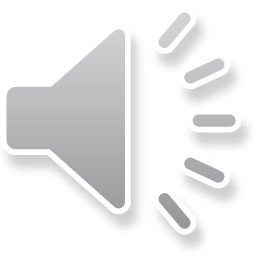 CONCEITO BOBATH
PLANEJAMENTO DO TRATAMENTO
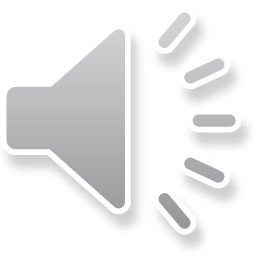 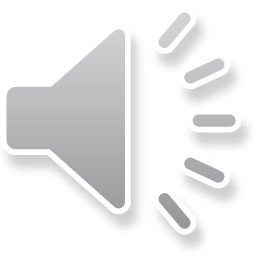 CONCEITO BOBATH
DEFICIÊNCIAS GLOBAIS
Sistema Neuromotor:
Alteração de tônus
Ativação exagerada do agonista/antagonista/ co-ativação exagerada...espasticidade... Hipertonia
Alteração no controle e qualidade do movimento: tônus flutuante (atetose, distonia) ou tremor (ataxia)
Hipotonia 
Diminuição da ativação (fraqueza)
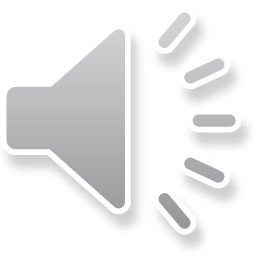 CONCEITO BOBATH
DEFICIÊNCIAS GLOBAIS
Sistema Músculo-esquelético:
Mobilidade articular (hipo ou hipermobilidade)
Alteração no alinhamento biomecânico
Encurtamentos
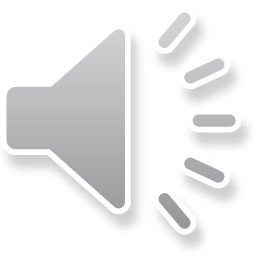 CONCEITO BOBATH
DEFICIÊNCIAS GLOBAIS
Sistema Sensorial:
Alteração visual
Tátil-proprioceptiva
Vestibular
Gustativo
Olfatório
Alerta
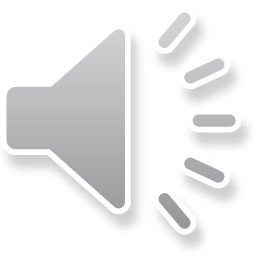 CONCEITO BOBATH
DEFICIÊNCIAS GLOBAIS
Sistema Cardio-respiratório
Condicionamento cardiovascular
Sistema Gastrointestinal
Refluxo
Constipação
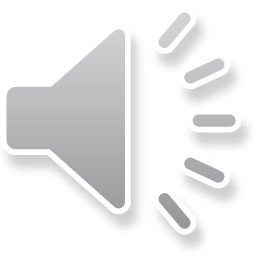 CONCEITO BOBATH
1º Deficiências Secundárias
2º Deficiências Primárias
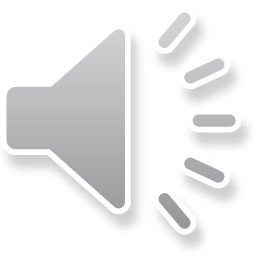 [Speaker Notes: Elencar os objetivos de acordo com as capacidades funcionais residuais e atividades limitas]
CONCEITO BOBATH
DEFICIÊNCIAS SECUNDÁRIAS
Descrição de como a criança faz a tarefa:
Comportamento motor que apresenta
Alinhamento biomecânico
Reações sensoriais
Cognição e comportamento
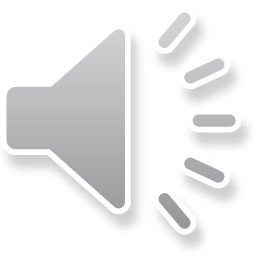 CONCEITO BOBATH
DEFICIÊNCIAS PRIMÁRIAS
Levantar as hipóteses, os “por quês” que a criança reage dessa forma durante a tarefa, com base nas deficiências globais


Elencar de 3 a 5 deficiências principais para o tratamento
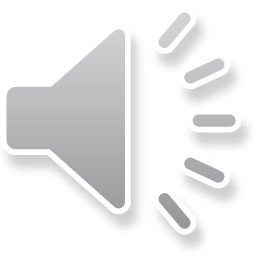 CONCEITO BOBATH
INTERVENÇÃO
Preparação: momento em que irá tratar todas as deficiência primárias dos sistemas envolvidos, enfatizando componentes de movimentos necessários para a execução. Manuseios
Simulação: atividades que simulem o objetivo funcional usando os componentes de movimento preparados anteriormente
Transferência: Prática do objetivo funcional de curto prazo
Seguimento: orientações e equipamentos necessários
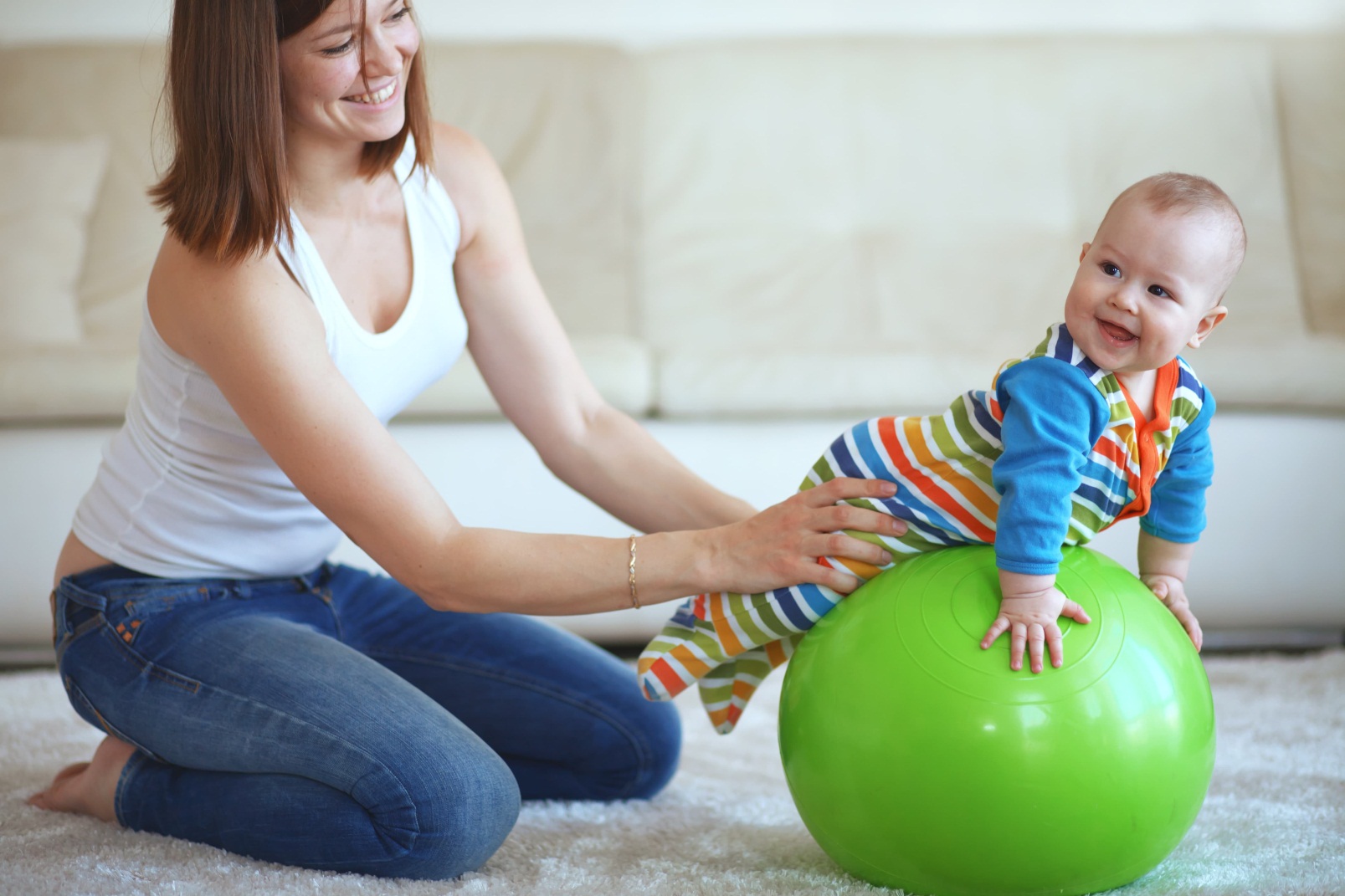 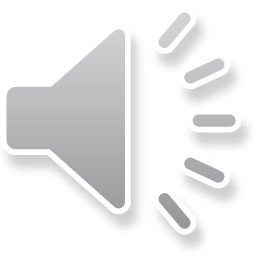 CONCEITO BOBATH
INTERVENÇÃO
Objetivo longo prazo: alimentação independente
Objetivo médio prazo: levar o alimento até a boca
Objetivo de curto prazo: segurar o talher
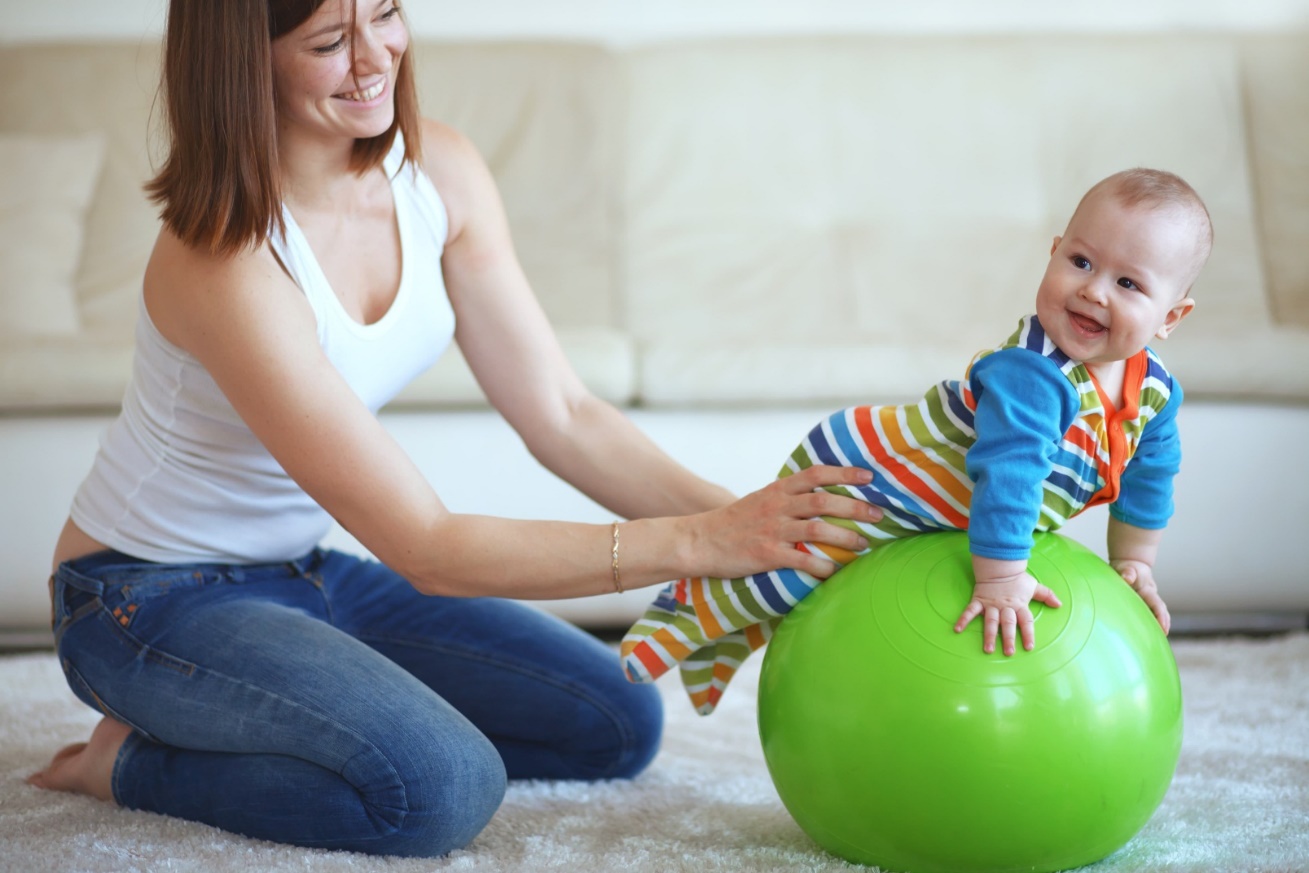 Preparação: 
deficiência primárias: 
fraqueza de musculatura de cintura escapular e dedos
Diminuição do processamento tátil proprioceptivo

Manuseios/Estratégias de tratamento

- ativação da musculatura de cintura escapular
- ativação da musculatura de dedos
- estímulos táteis proprioceptivos
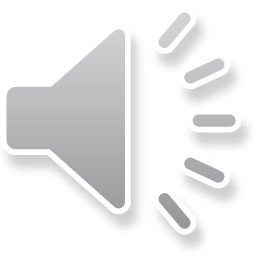 CONCEITO BOBATH
INTERVENÇÃO
Objetivo longo prazo: alimentação independente
Objetivo médio prazo: levar o alimento até a boca
Objetivo de curto prazo: segurar o talher
Simulação: atividades que simulem o objetivo funcional usando os componentes de movimento preparados anteriormente

Simulação da preensão
Apanhar e soltar objetos em diferentes tipos
 de brincadeiras e atividades
Escalada
Cabo de guerra
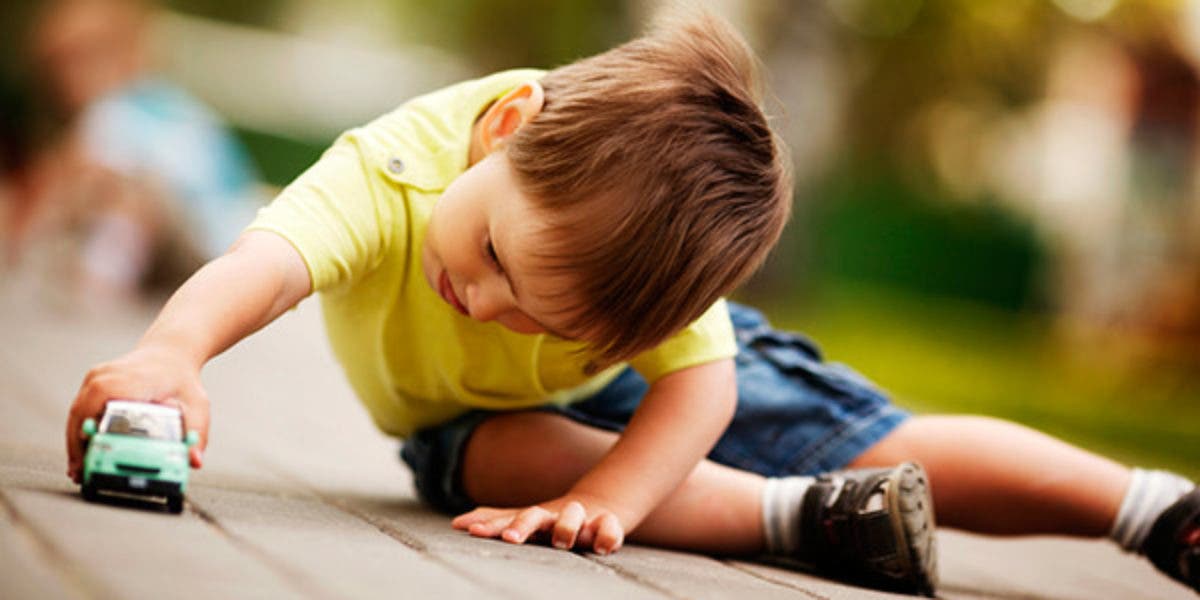 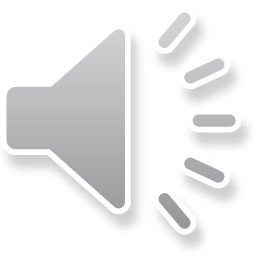 CONCEITO BOBATH
INTERVENÇÃO
Objetivo longo prazo: alimentação independente
Objetivo médio prazo: levar o alimento até a boca
Objetivo de curto prazo: segurar o talher
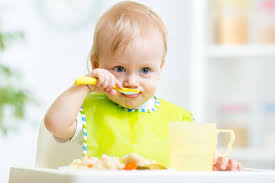 Transferência: Prática do objetivo funcional de curto prazo

Execução da tarefa: segurar o talher durante a alimentação (adaptações, TAs,  auxílios e facilitações)


Seguimento: orientações e equipamentos necessários
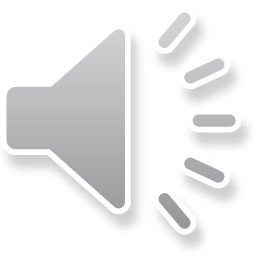 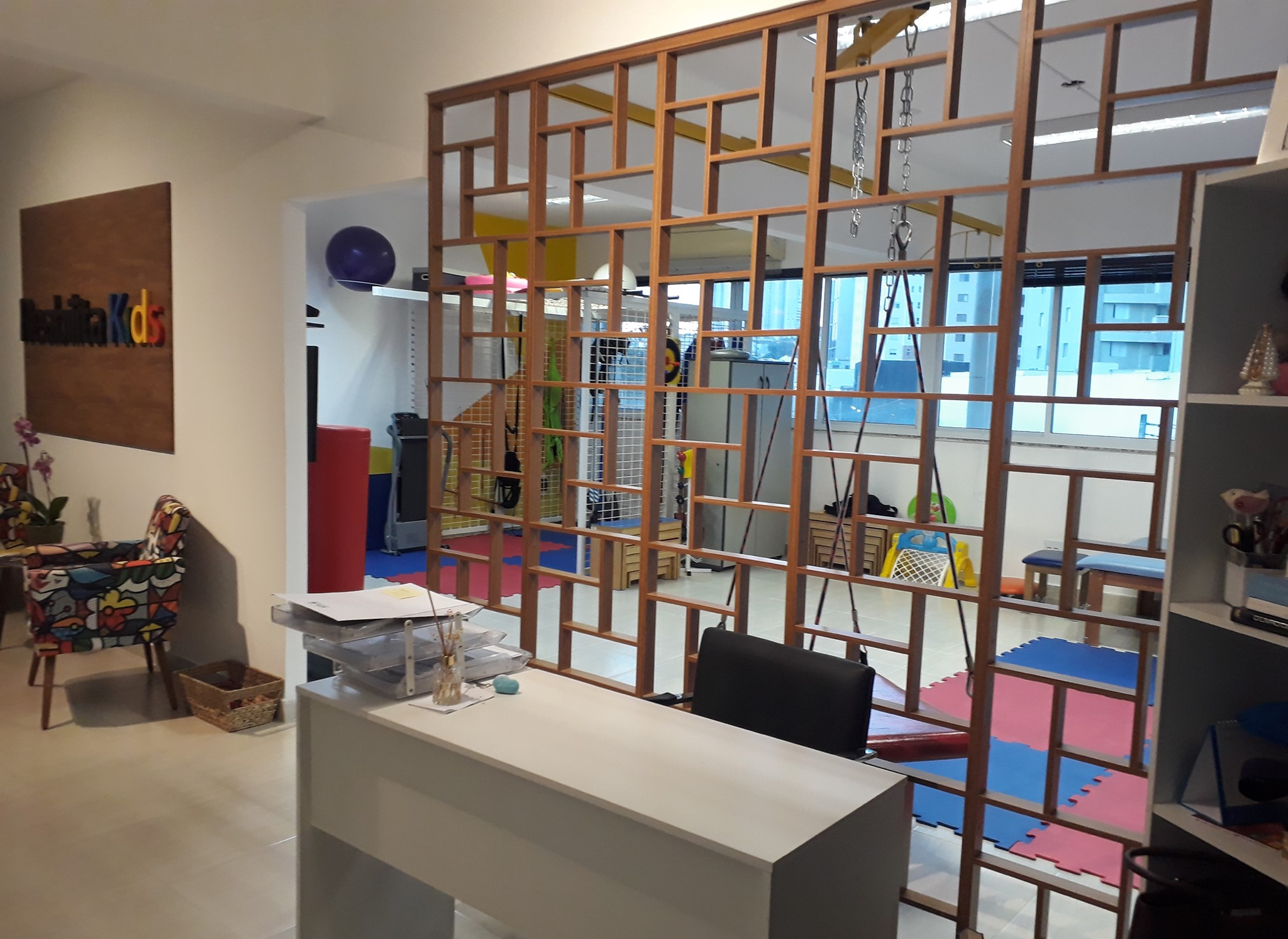 OBRIGADA!
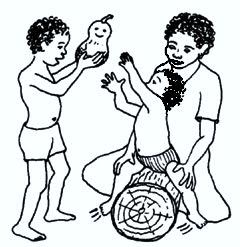 mariedmarques@gmail.com

(16)98170-1378
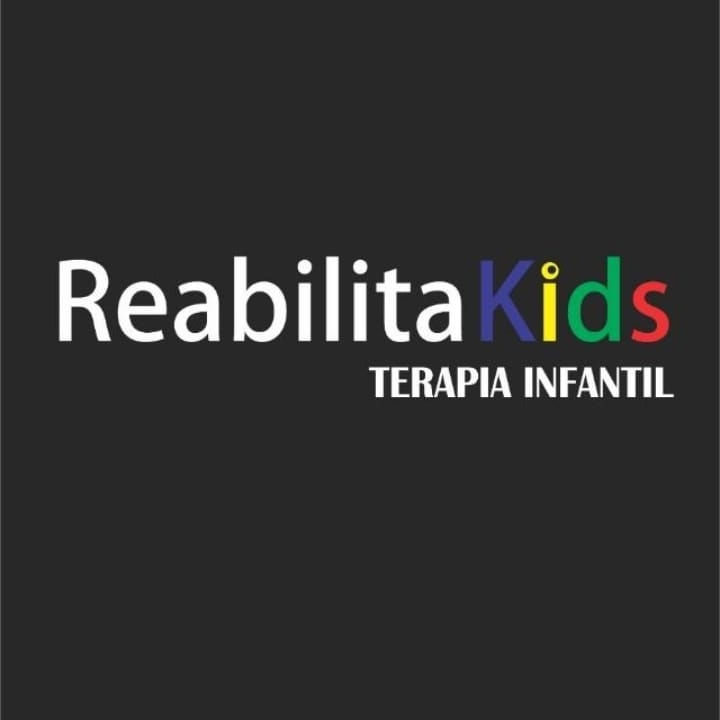